Элективный курс
ТРАДИЦИИ РУССКОЙ НАРОДНОЙ КУЛЬТУРЫ
Технология      8 класс
Автор-составитель:
М.Ю. Лаздан
МОУ «ООШ № 17 имени Кирилла и Мефодия»
г. Прокопьевск 2011
Введение
Быт и основные занятия русских людей
Русская печь
Прялка
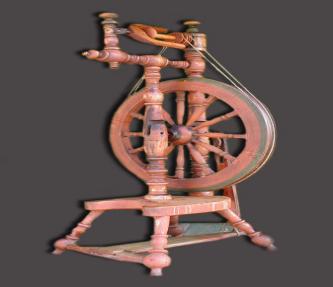 Веретено
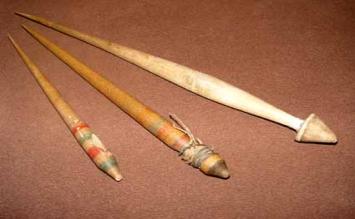 Крестьянская изба
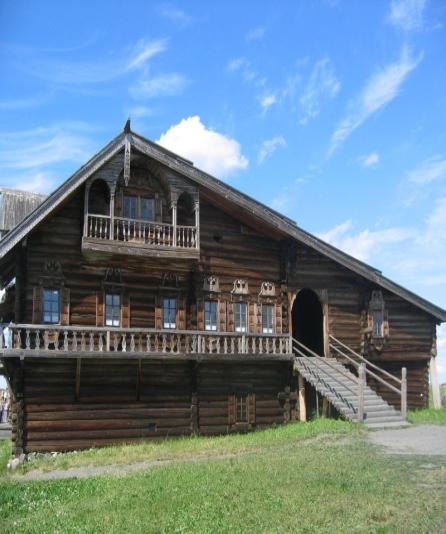 Счётная вышивка
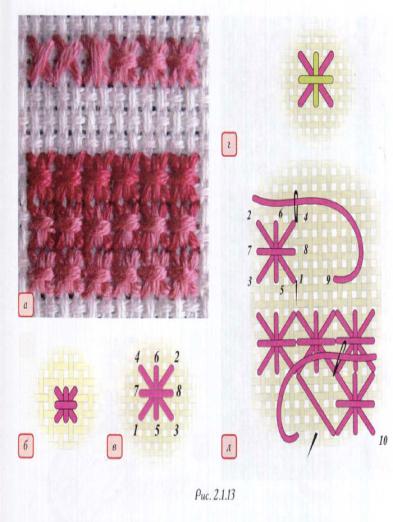 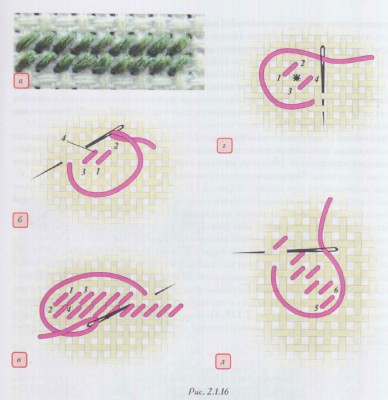 Вышивка крестом
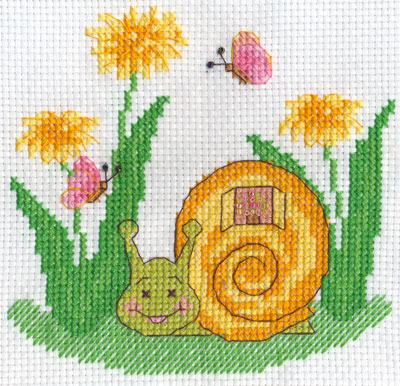 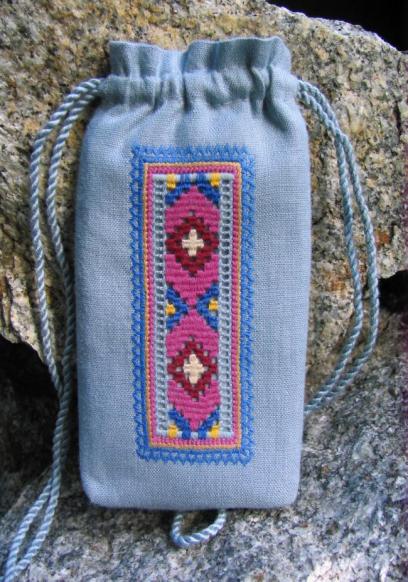 Ажурная вышивка- мережка
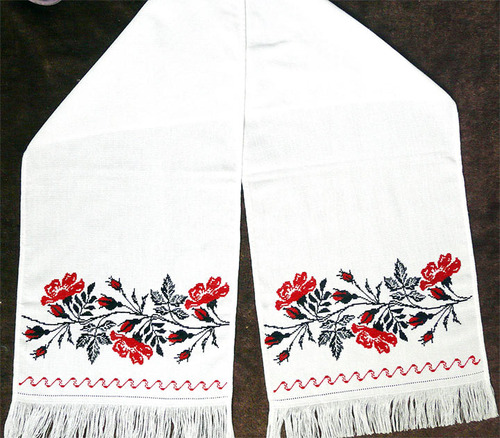 Диванные подушки
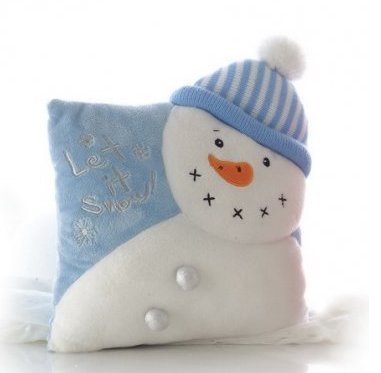 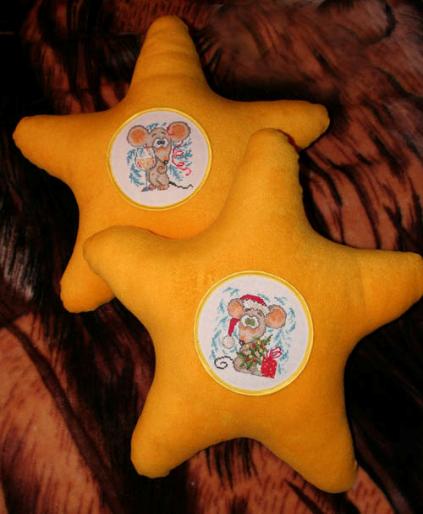 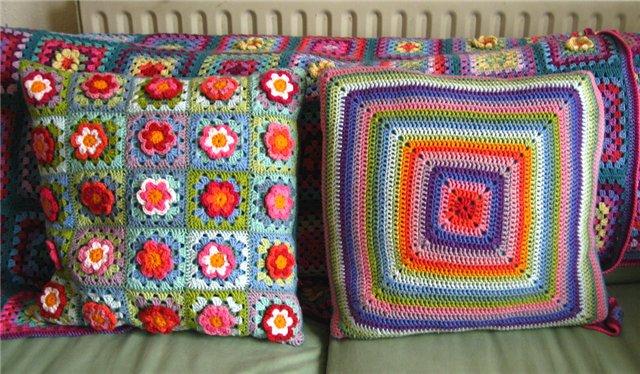 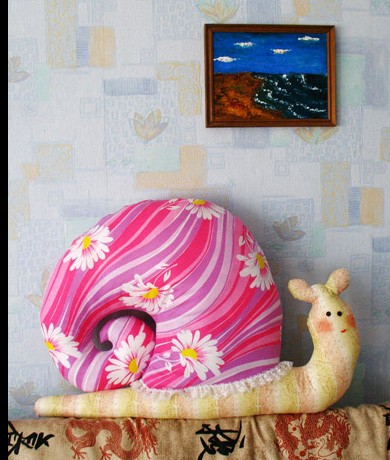 Лоскутное шитьё
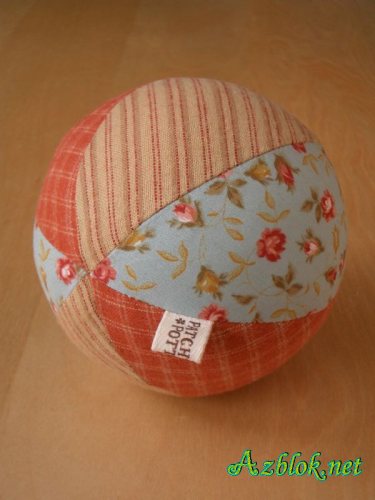 Прихватки
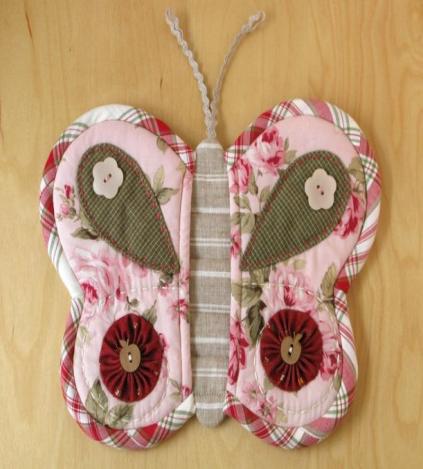 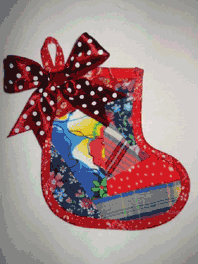 Приданое, монограммы
Вышитые гладью монограммы
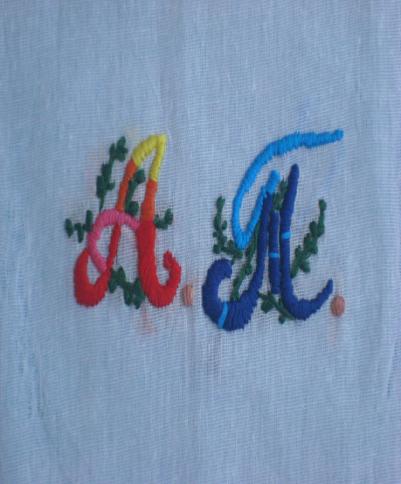 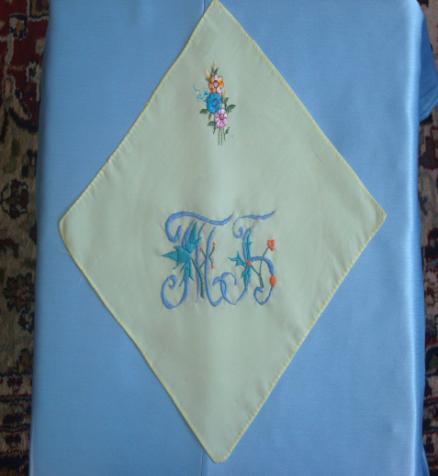 Вязание на спицах
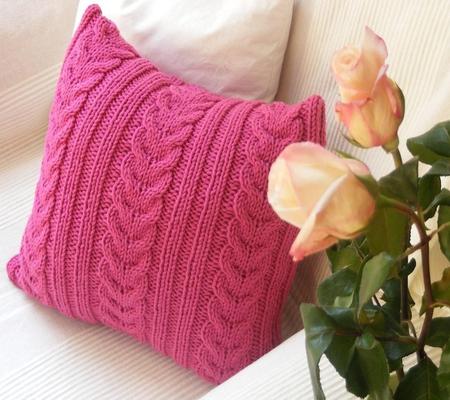 Вязаные изделия
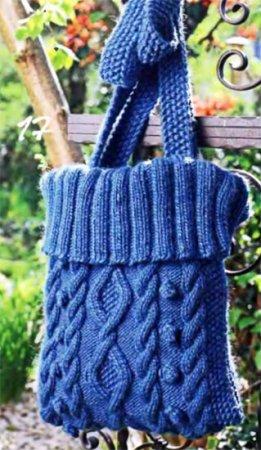 Русская народная игрушка
Куклы-обереги
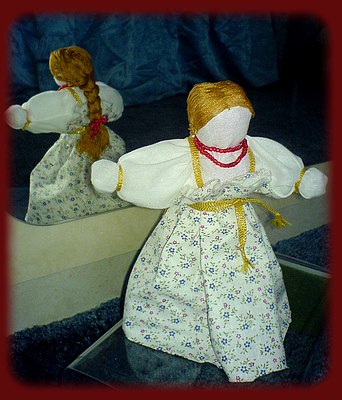 Русская кухня
Супы
Каши
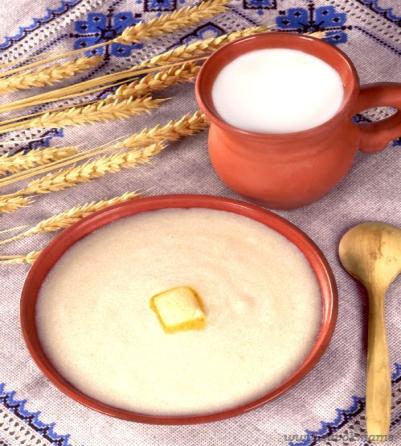 Хлеб
Блины
Пироги
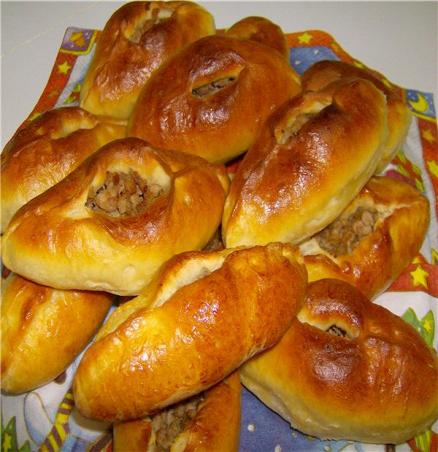 Чаепитие на Руси